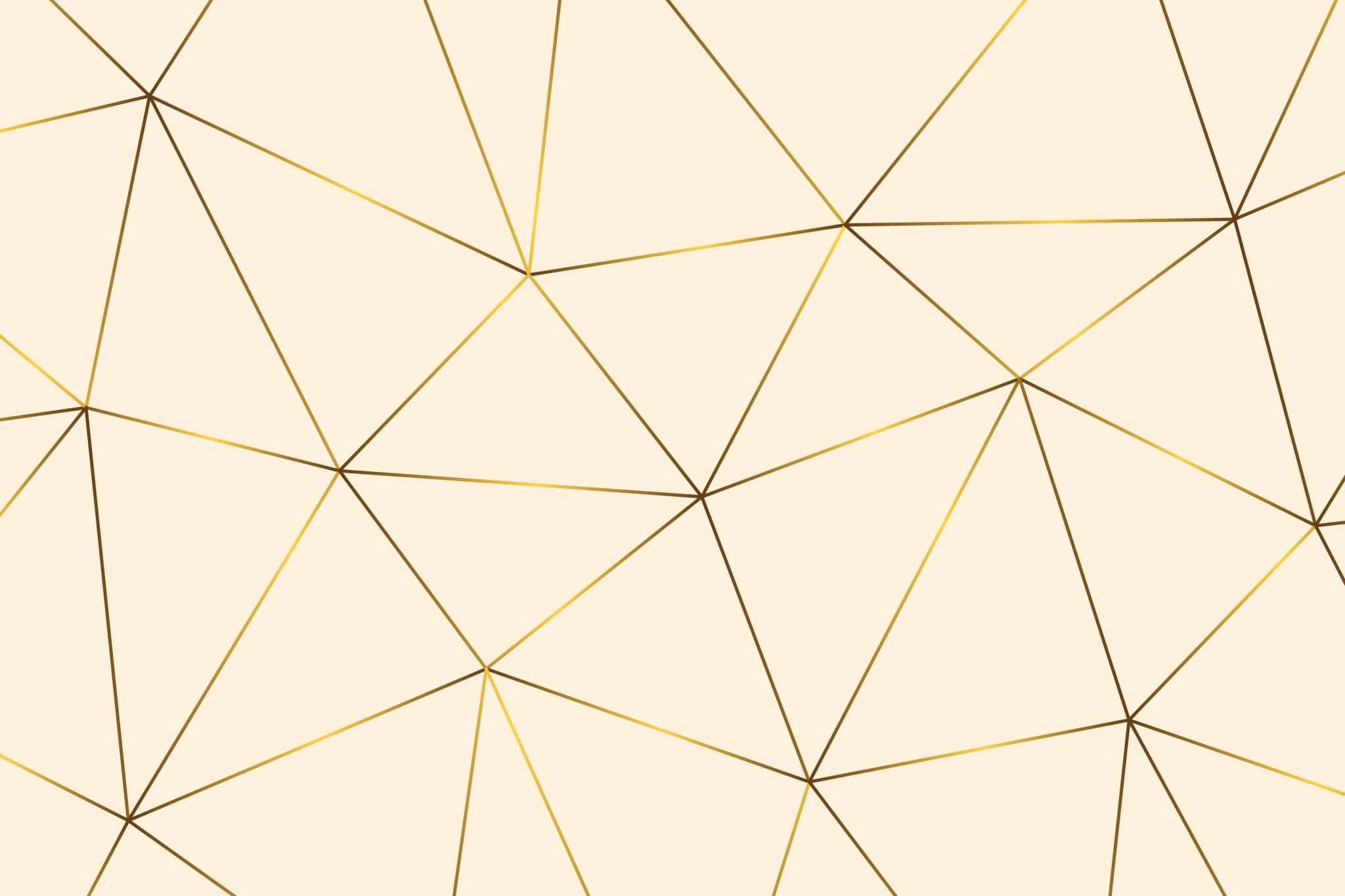 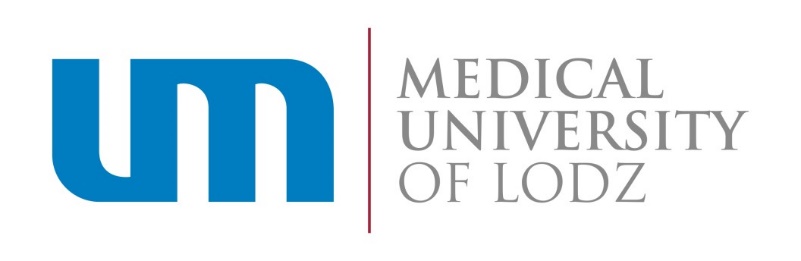 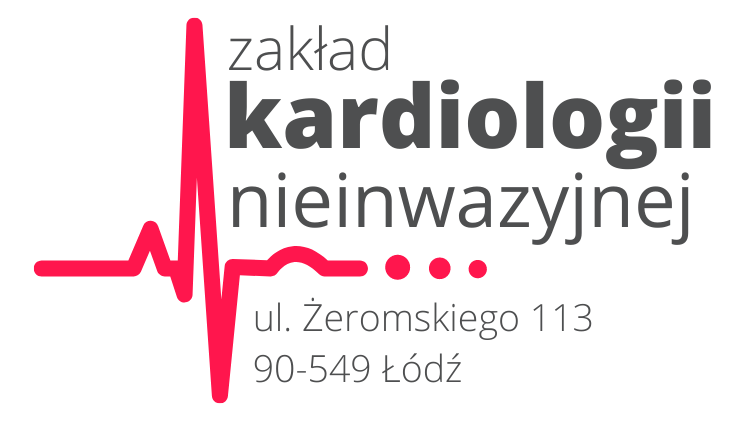 Clinical significance of selected biomarkers of inflammatory and congestive processes in heart failure
Maria Sawościan, MD
Supervisor: Professor Małgorzata Lelonek, MD, PhD
Department of Noninvasive Cardiology
Introduction
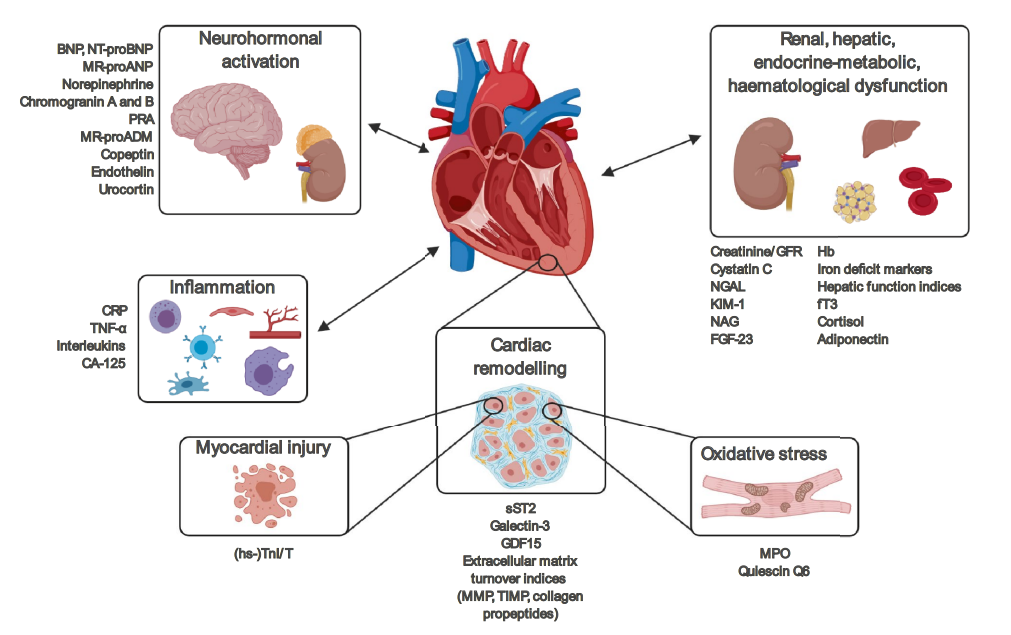 Heart failure (HF) is a common disease with an incidence of more than 10%in the population over 70 years of age. 
It is extremely important to select an appropriate set of biomarkers that may be helpful in the differential diagnosis of HF, risk stratification and treatment modification. 
The commonly used biomarker should meet the relevant criteria, such as: high sensitivity and specificity, standardization, repeatability and universal availability, also for economic reasons.
Source: Castiglione V, Aimo A, Vergaro G, et al. Biomarkers for the diagnosis and management of heart failure. Heart Fail Rev. 2022; 27(2): 625–643
CA-125 – not only for the oncologists - the mutual interaction between inflammation and congestion in heart failure
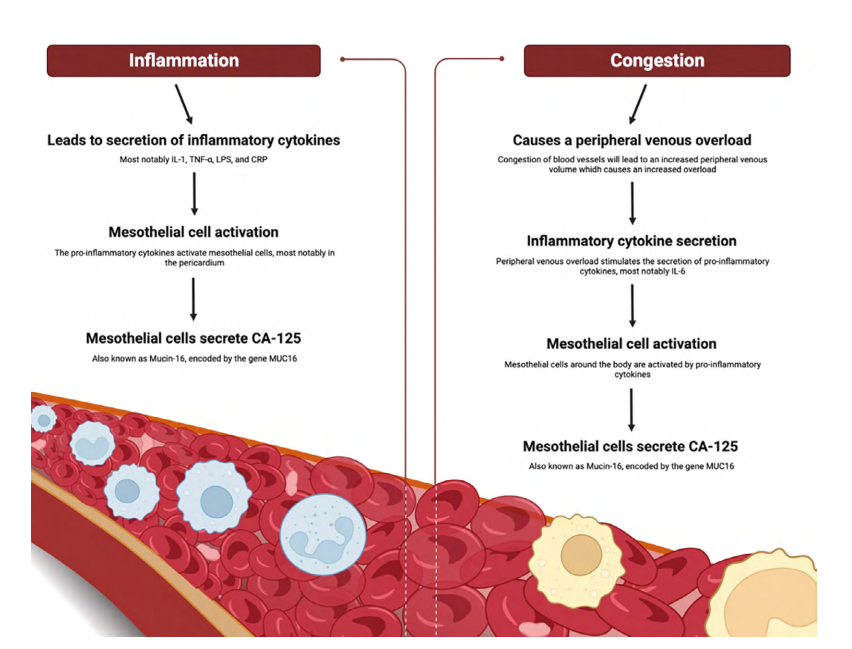 Source: Sawościan M, Lelonek M. CA-125: a promising biomarker in heart failure. Summary of the current knowledge
Heart failure cut-off groups according to CA-125 levels
Source: Sawościan M, Lelonek M. CA-125: a promising biomarker in heart failure. Summary of the current knowledge
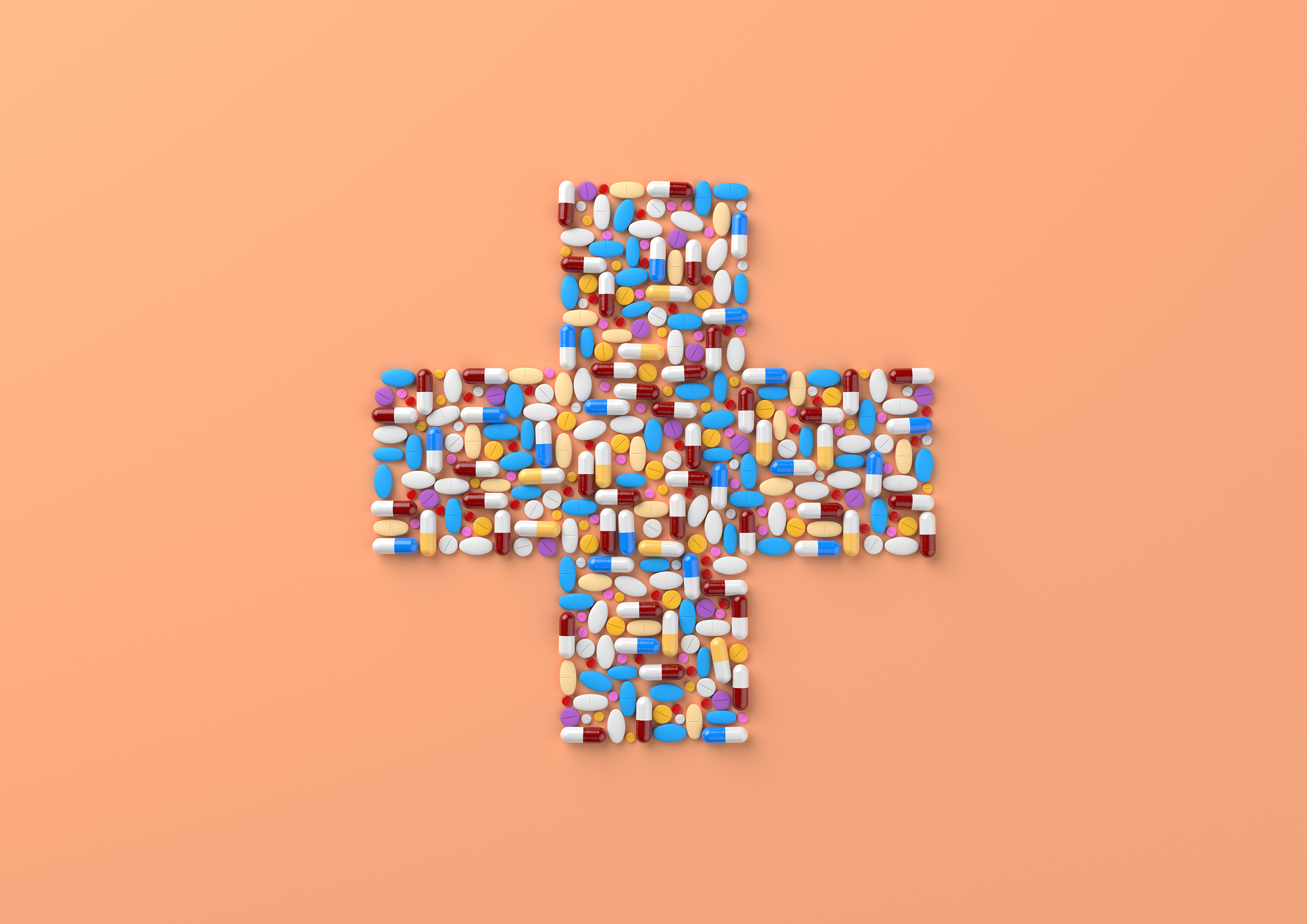 Purpose, Materials & Methods
The aim of the study is to assess the usefulness of biomarker determination in clinical practice in patients diagnosed with heart failure.
The study is based on a retrospective analysis of patients with HF hospitalized from November 2021 to December 2023 at the Department of Non-Invasive Cardiology of the Medical University of Lodz and a1-year follow-up.
Statistical analysis is performed using Statistica 13.3 PL (StatSoft, Tulsa, USA). The analysis is performed in the groups of exacerbation of HF vs stable HF.
Study population
Exclusion criteria
Inclusion criteria
1. Patients consecutively admitted to the ward due to heart failure, regardless of left ventricular ejection fraction.

2. Patients with laboratory tests specified in the protocol, including biomarkers of inflammatory and congestive processes in heart failure.
1.	Active neoplasma
2.	Infections that may exacerbate HF
3.	Acute coronary syndrome
4. 	Cirrhosis
5.	Pregnancy period
Study population
Results - demographics
Comparison of variables according to the occurrence of heart failure exacerbation
Comparison of variables according to the occurrence of heart failure exacerbation
Comparison of variables according to the occurrence of heart failure exacerbation
Comparison of variables according to the occurrence of heart failure exacerbation
Comparison of variables according to the occurrence of heart failure exacerbation
Comparison of variables according to the occurrence of heart failure exacerbation
Univariate logistic regression model for the dependent variable HF exacerbation
Conclusions
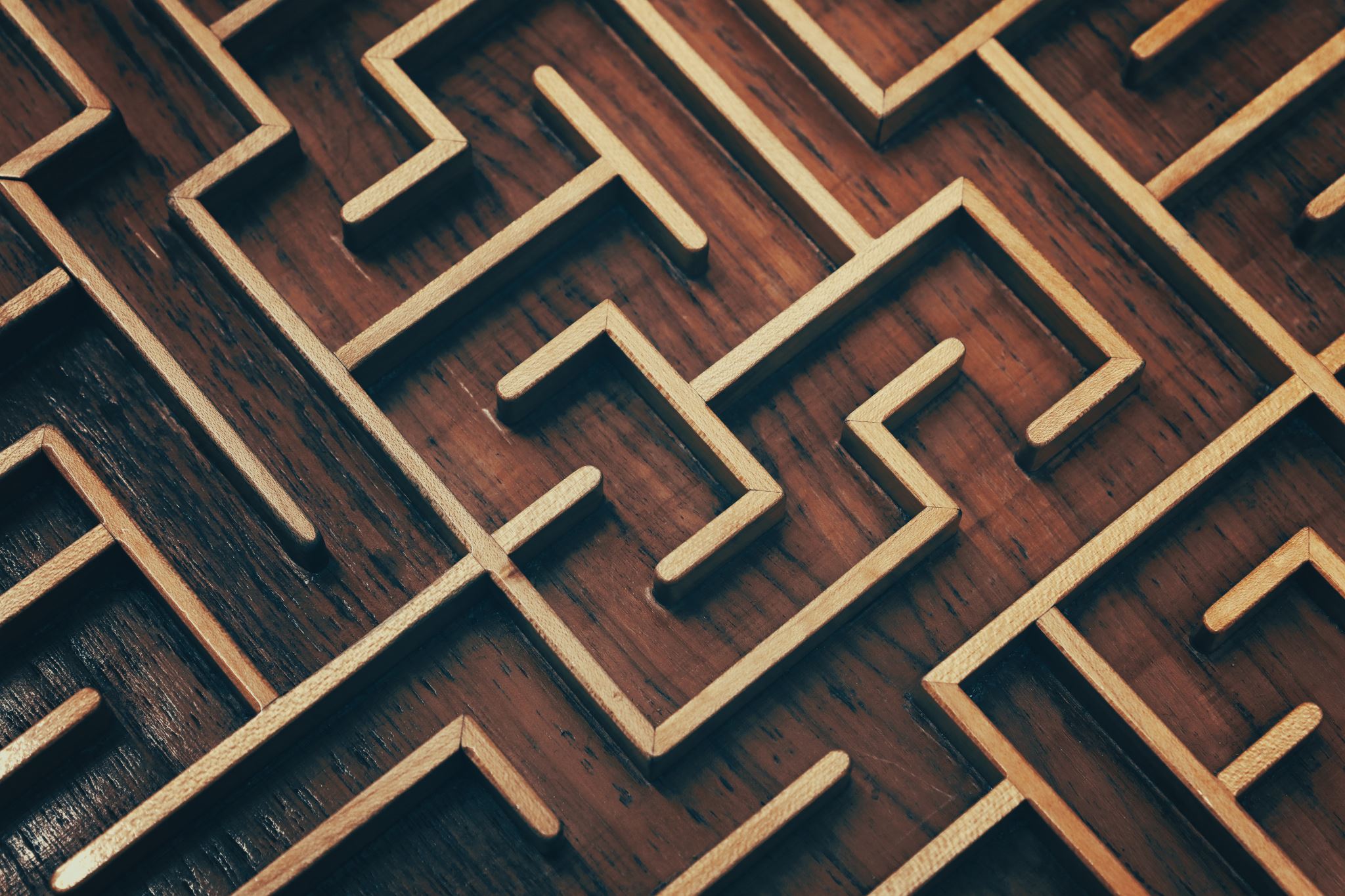 Our results indicate multi-morbidity of hospitalised HF patients and the need for a holistic approach to the patient, as well as a diverse set of biomarkers. 
The outcomes emphasized and confirmed the significance of ID screening and the role of hsTnT, NT-proBNP and CA-125 as a set of HF biomarkers.
Publications
a) Szulc-Bagrowska J, Sawościan M, Kołodziejczyk K, Lelonek M. Iron deficiency in patients with heart failure and higher incidence of strokes. Folia Cardiologica 2022;17(5):283-288. DOI: 10.5603/FC.a2022.0031.
b) Kiełbowicz P, Kosegarten YF, Sawościan M, Lelonek M. Iron deficiency, heart failure, cerebrovascular accidents - what is the connection? Folia Cardiologica 2023;18(1):16-23. DOI: 10.5603/FC.a2023.0002.
c) Sawościan M, Lelonek M. CA-125 — a promising biomarker in heart failure. Summary of the current state of the knowledge. Folia Cardiologica, DOI: 10.5603/FC.a2022.0052. 
d) Sawościan M, Lelonek M. Empagliflozin in the predischarge period. Świat Medycyny I Farmacji (2023) 1, 54-57.
e) Sawościan M, Lelonek M. Ivabradine in the pre-discharge period - tips and tricks. Świat Medycyny I Farmacji (2023) 1, 36-41.
f) Sawościan M, Lelonek M. Dapagliflozin therapy and reduction of death from cardiovascular causes. Świat Medycyny i Pharmacy (2023) 6, 8-13.
h)  Major K, Sawościan M, Budnik M, et al. Baseline characteristics of Polish patients with heart failure with ejection fraction > 40%: Results of HF-POL, the first study of Heart Failure Association. Polish Heart Journal. DOI: https://doi.org/10.33963/v.phj.99195
Achievements
1. Participation as a sub-investigator in the ZEUS and HERMES clinical trial, which assesses the impact of the investigational drug on biomarkers of inflammatory processes in patients with heart failure
(hs-CRP, NT-proBNP)
2. Participation as a sub-investigator in the POSEIDON clinical trial, which assesses the role of biomarkers of inflammatory processes in patients with heart failure (hs-CRP, NT-proBNP)
3. Poster presentation of current research results related to the implementation of the doctoral dissertation during the Conference of the Heart Failure Association of the Polish Society of Cardiology
16-17/06/2023 in Łódź.
4. Participation in the SOIT PRO - School Of Insulinresistance Therapy training and obtaining the title of "Insulin Resistance Friendly Specialist" - online 23/09/2023
5. Participation in the 10th Lodz Heart Failure Workshop - online 03/02/2023
6. Participation in the 2nd Congress of the Polish Society for the Treatment of Obesity - Warsaw 01-02/12/2023
7. Participation in the Certification of Lipidologists – online 06/04/2023 – 16/12/2023
8. Participation in the Local Meeting of Investigators of the HERMES and ZEUS clinical trial - Warsaw 21-22/03/2024
9. Speech during the scientific meeting "From a heart attack to a drug program" - online November 9, 2023
10. Participation in the "Together for Lipidology" conference - Warsaw 22-23/03/2024
11. Speech during the workshop "Navigating Medical Research: A Comprehensive Guide for Aspiring Researchers" organized by SKN at the Department of Non-Invasive Cardiology - CKD Łódź 13/12/2023
12. Co-tutor of the SKN at the Department of Non-Invasive Cardiology
13 . Membership in the Polish Society of Cardiology, Polish Lipidological Society, Polish Society for the Treatment of Obesity, Polish Society of Lifestyle Medicine
Thank you for your time!
maria.sawoscian@umed.lodz.pl